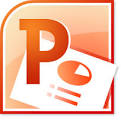 Нека припомним:
Какво е предназначението на презентацията?
С коя програма създаваме презентации?
Какво е разширението на файла?
Каква е структурата на файла?
Кои са елементите на слайда?
При вмъкване на много изображения как можем да направим по най-бърз начин?
Как се извършава преходът между слайдовете?
Информационни технологии VI клас
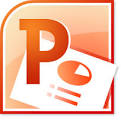 Eфекти за преход и звукови ефекти в презентация. Графичен дизайн
Информационни технологии VI клас
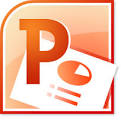 Важен ли е дизайнът на презентацията?
Информационни технологии VI клас
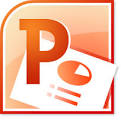 1. Ефекти в презентация
ръчно
автоматично.
  
Възможност за използване на звукови ефекти при преход между слайдовете.
Информационни технологии VI клас
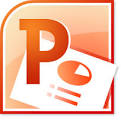 2. Графичен дизайн на презентация
Наличие на вградени темплейти;
Промяна на цветовите схеми на вградените шаблони;
Използване на други шаблони, извън стандартните в програмата.
Информационни технологии VI клас
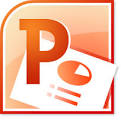 Важен ли е дизайнът на презентацията?
Информационни технологии VI клас
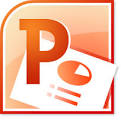 Учебник
Страница 46
Информационни технологии VI клас